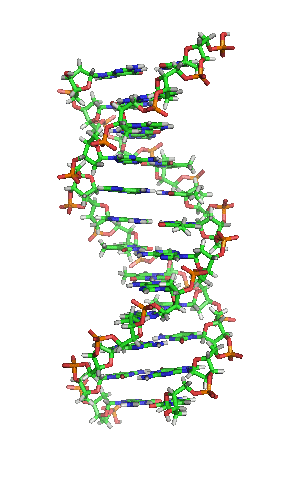 Генетика
Методи дослідження генетики
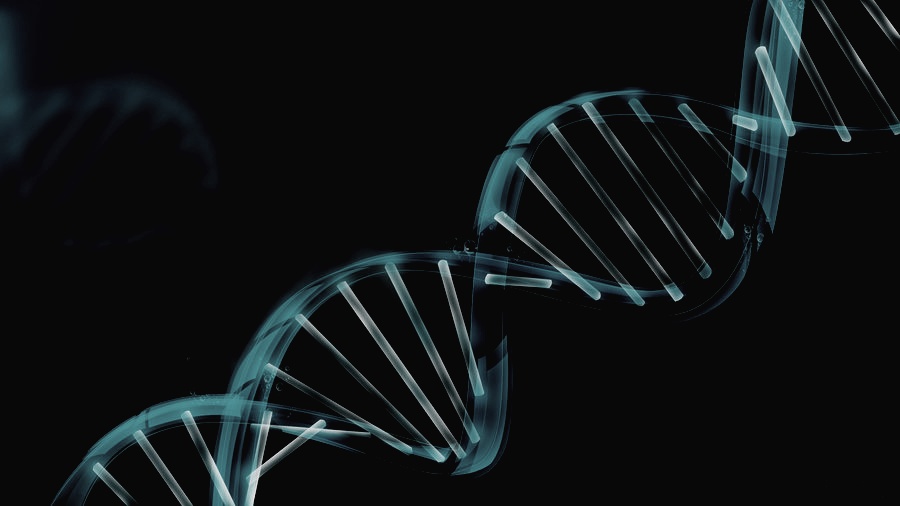 Генетика -
(грец. γεννώ — породжувати) — це наука про спадковість і мінливість ознак організмів, методи  управління ними та організацію спадкового матеріалу.
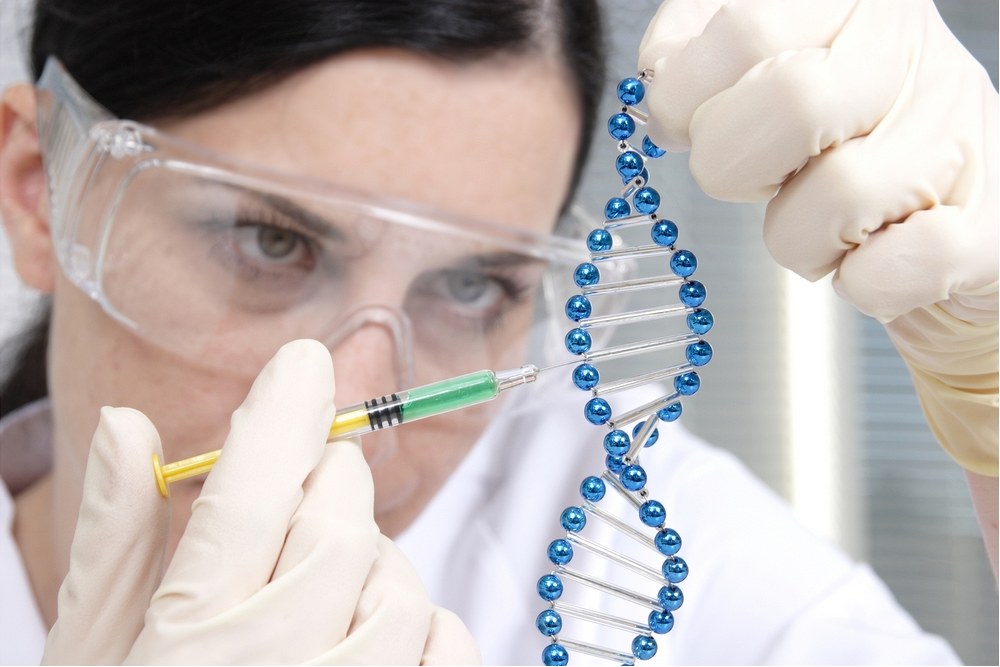 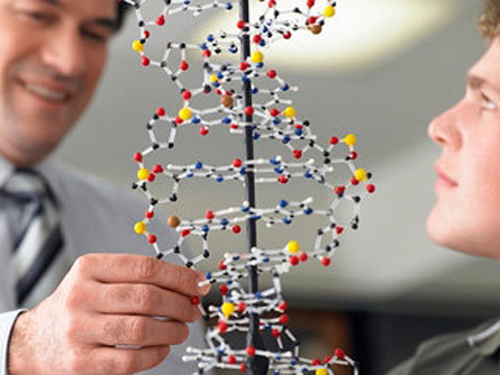 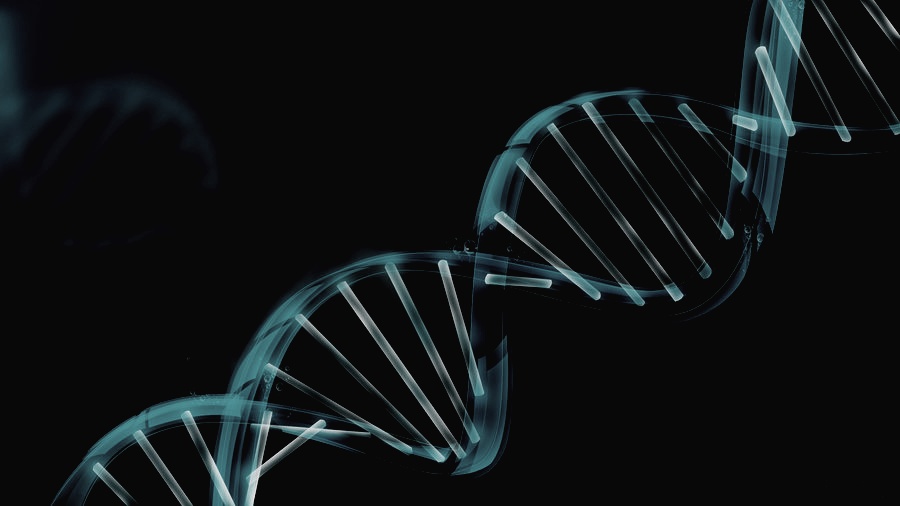 Основні завдання генетики:
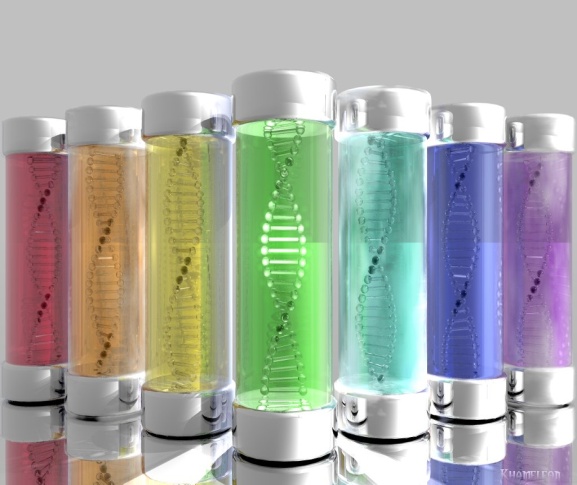 розроблення методів управління спадковістю та   мінливістю
регуляції формування їхніх природних і штучних популяцій
вивчення природи генетичних хвороб
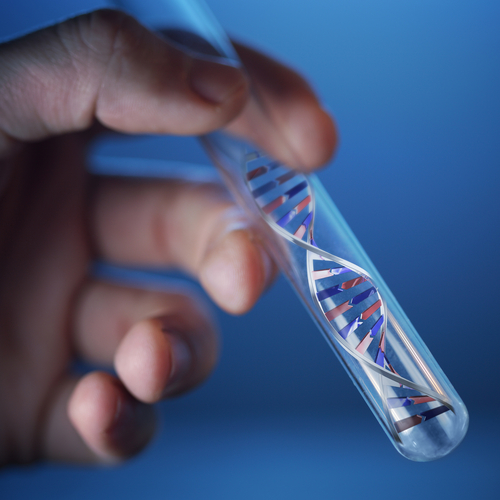 розв'язання проблем стійкості природних і штучних популяцій видів.
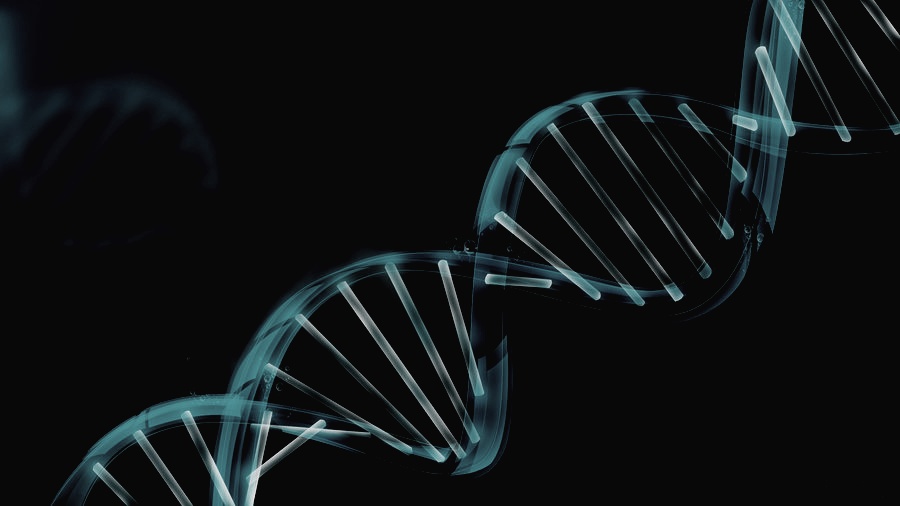 Давиденков С.М.
(1880-1961)
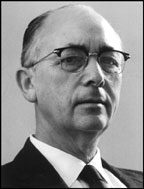 Являеться одним із основоположників медичної генетики.Видатний радянський невропатолог.
Вперше застосував ідеї генетики в клініці,дав аналіз ряду спадкових хвороб.
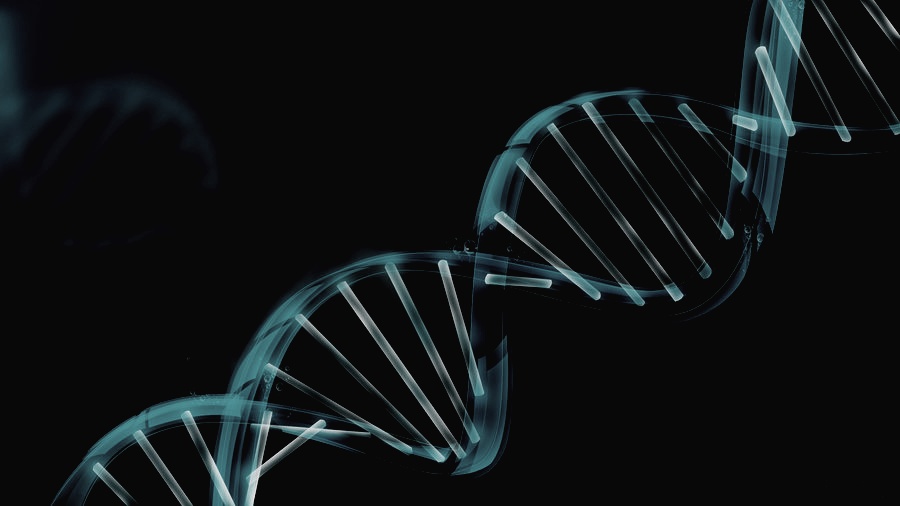 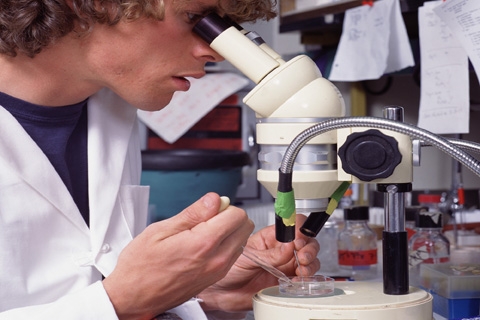 Дослідження генетики людини пов`язане з великими труднощами
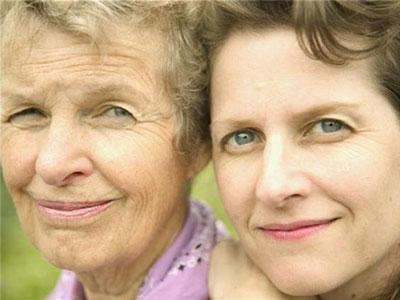 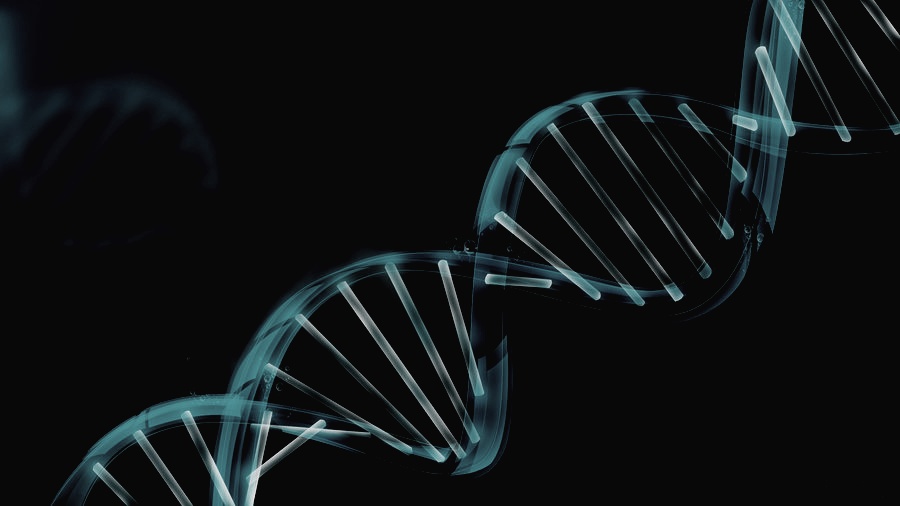 Причини:
Неможливість експерементального схрещування
Повільна зміна поколінь
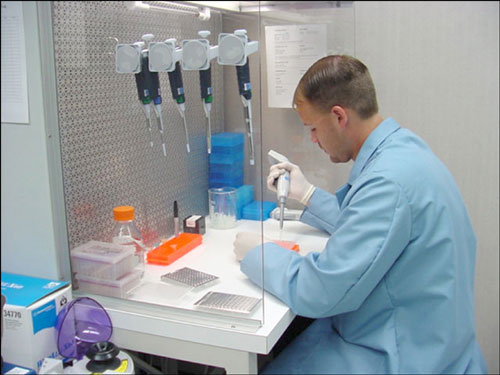 Мала кількіть потомків
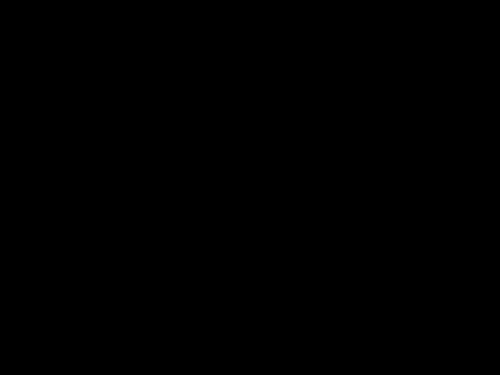 Методи вивчення генетики
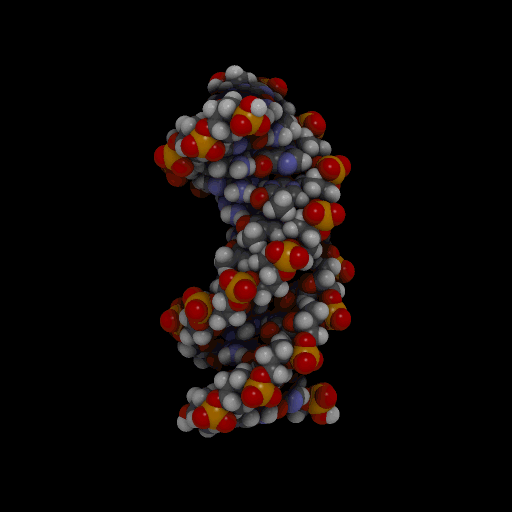 Генеалогічний
Близнюковий
Популяційно-статистичний
Дерматогліфічний
Біохімічний
Патогенетичний
Цитогенетичний
Гібридизація соматичних клітин
Метод моделювання
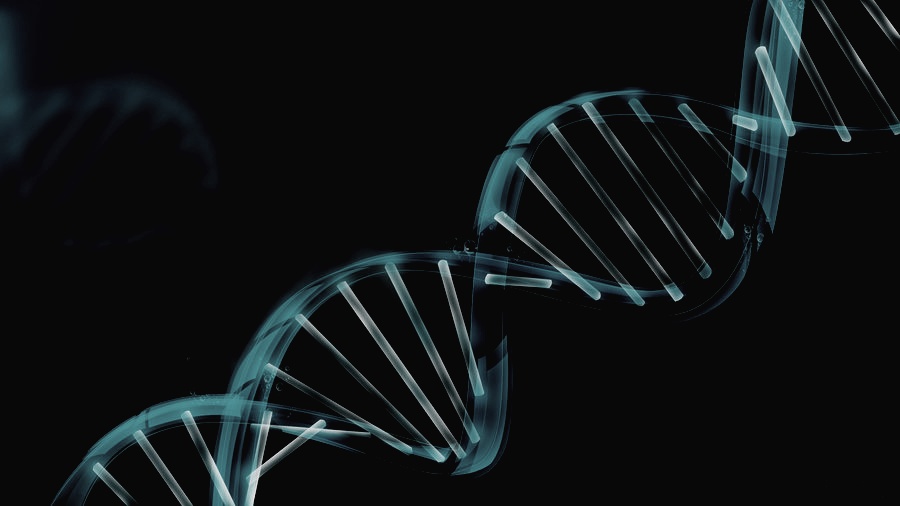 Близнюковий метод
Запропонований у 1876 р. Ф.Гальтоном
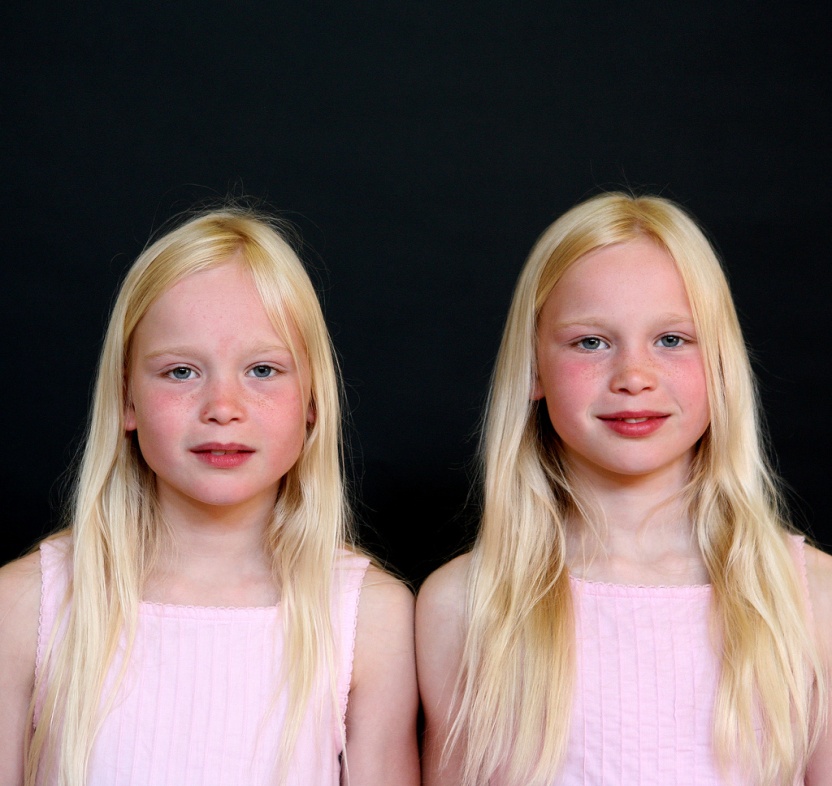 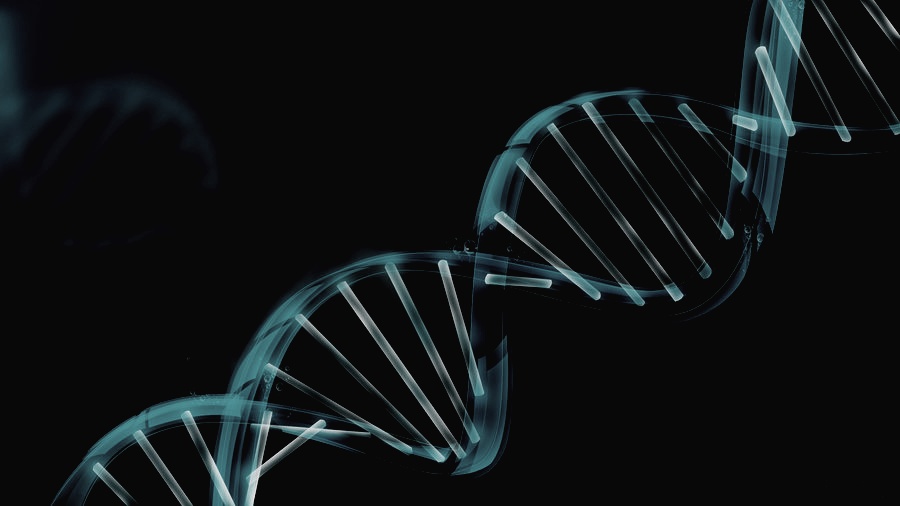 Європійки
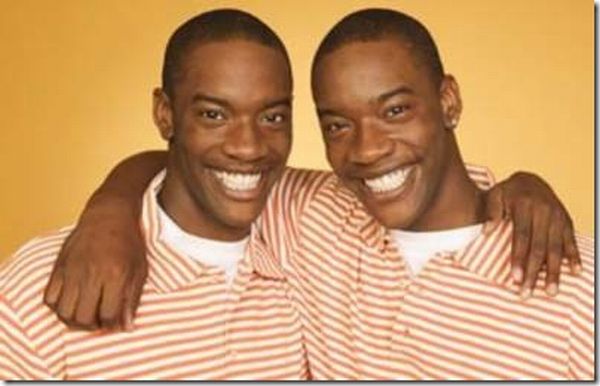 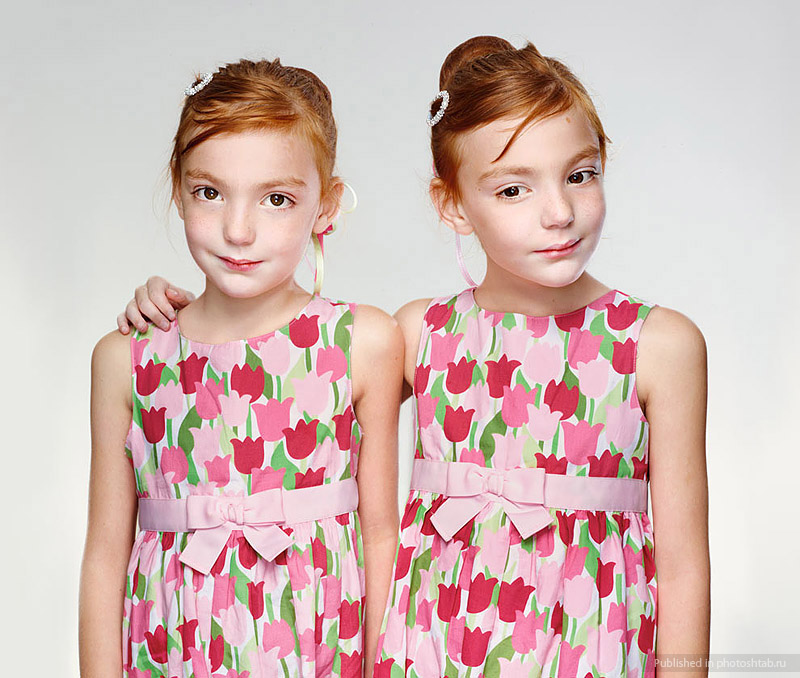 Чорношкірі американці
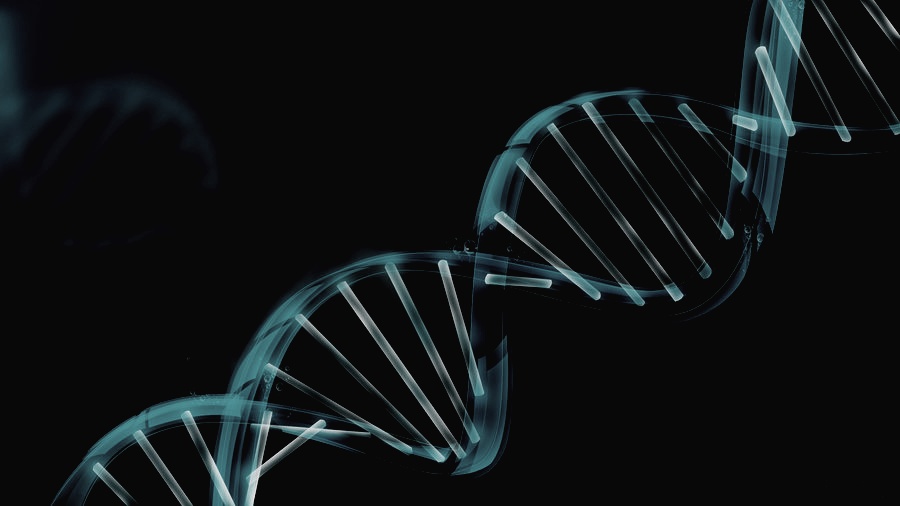 Японки
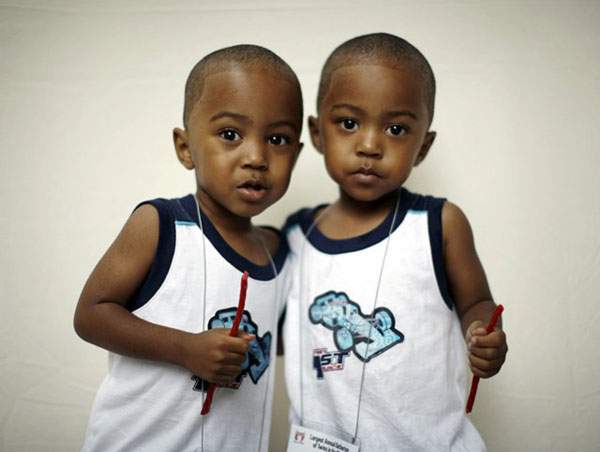 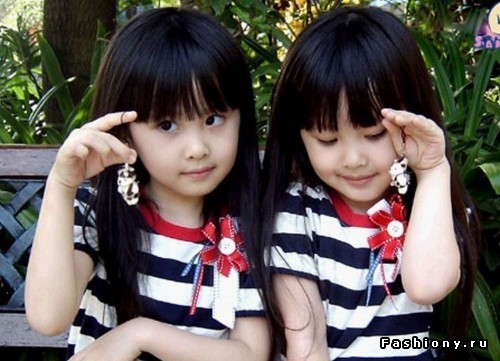 Жителі Нігерії
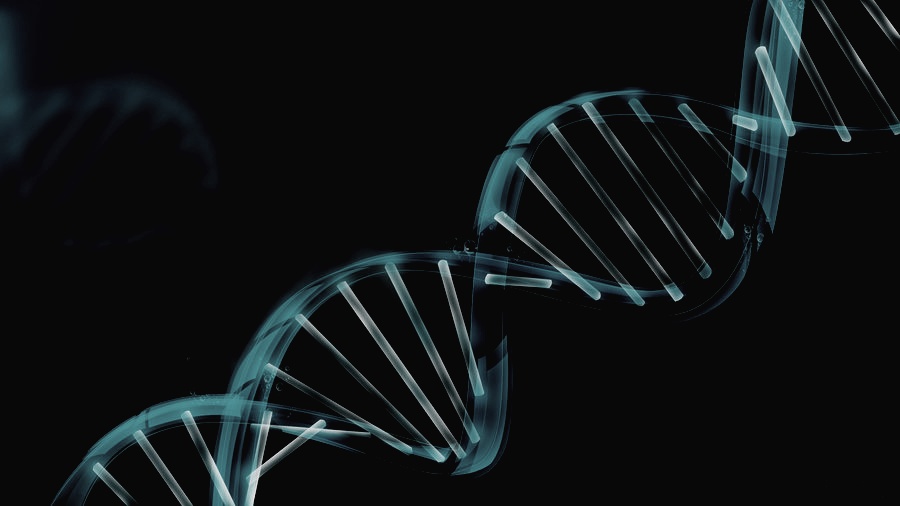 Китаянки
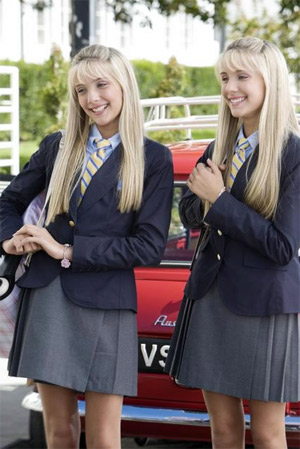 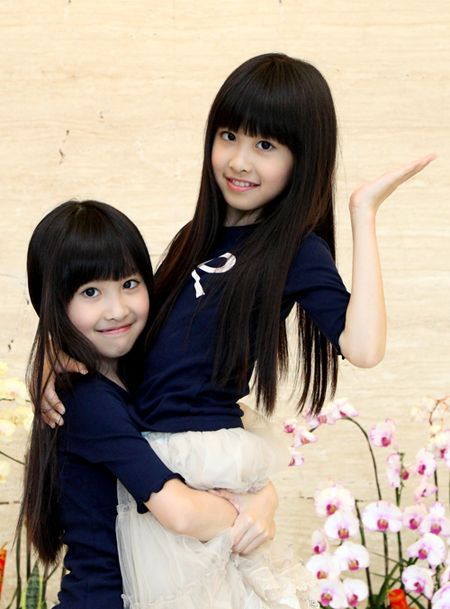 Англійки
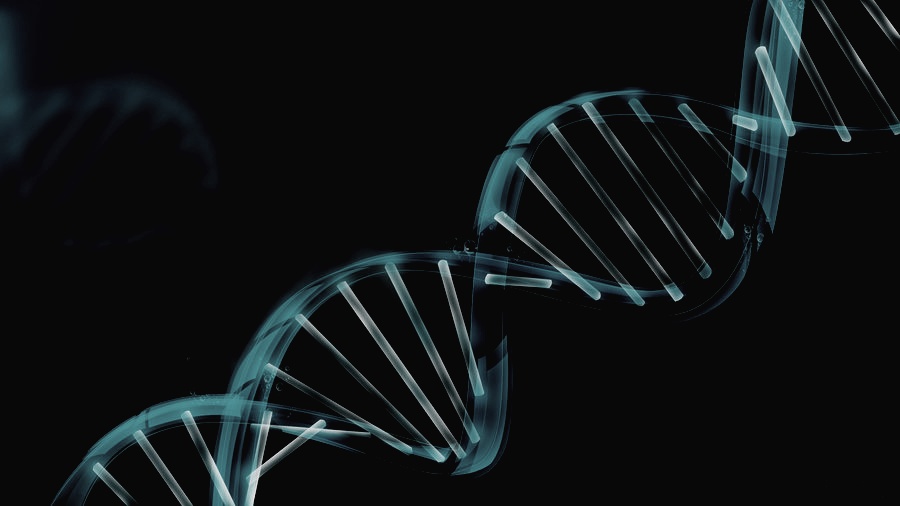 Жительки Норвегії, Данії и Нидерландів
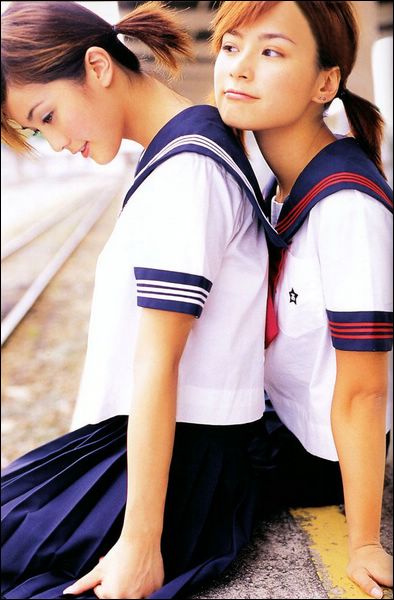 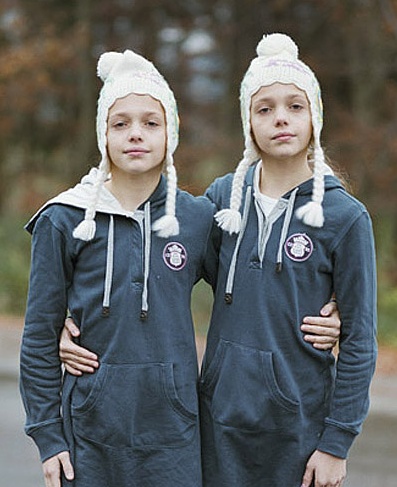 Інші азіатки
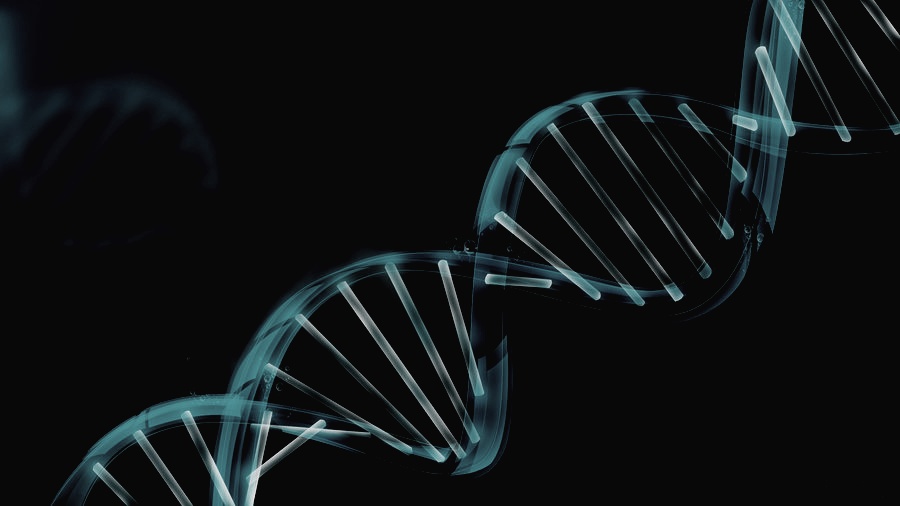 Європійки 1 на кожні 69 пологівЧорношкірі американки 1 на кожні 60 пологівЯпонки 1 на кожні 150 пологівКитаянки 1 на кожні 250 пологівІнші азіатки 1 на кожні 125 пологівЖительки Нігерії 1 на кожні 22 пологівЖительки Норвегии, Данії и Нидерландів 1 на кожні 49 пологівАнглійки 1 на кожні 76 пологів